CIS 441/541: Intro to Computer GraphicsLecture 2: The Scanline Algorithm
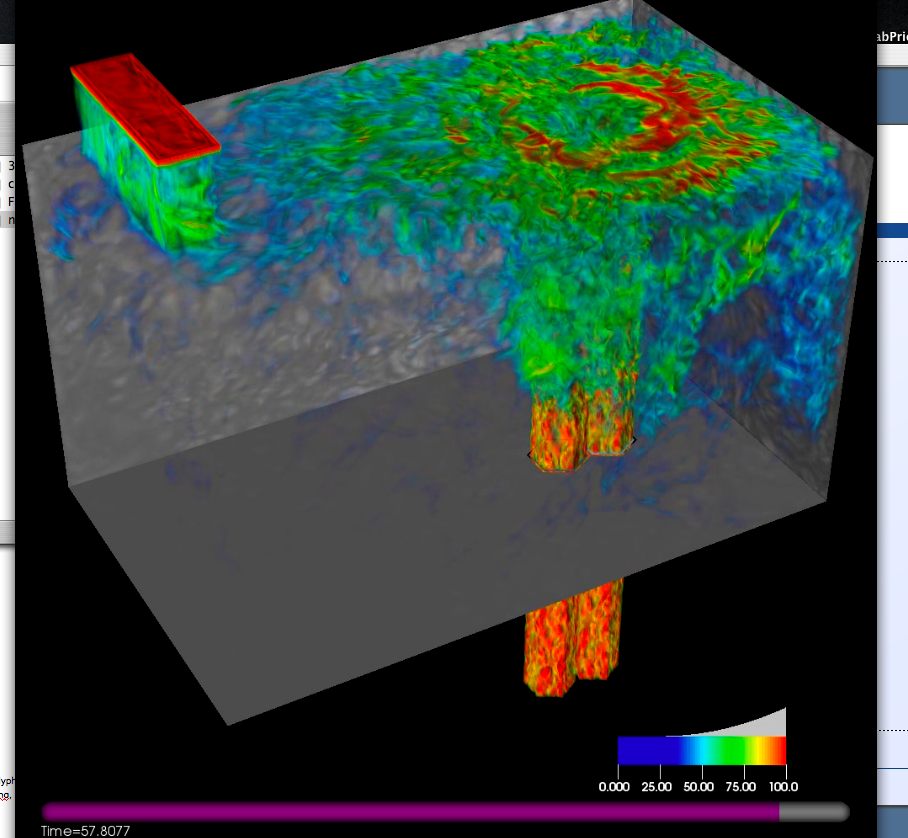 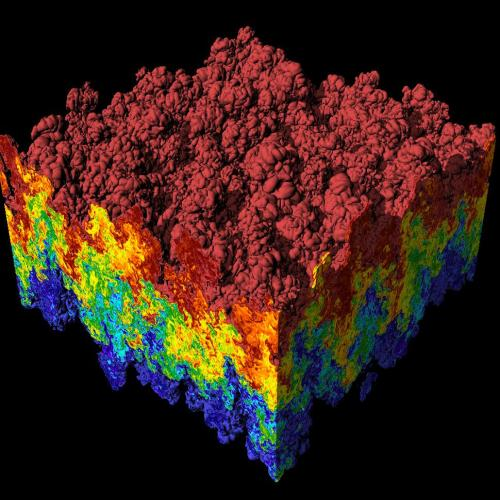 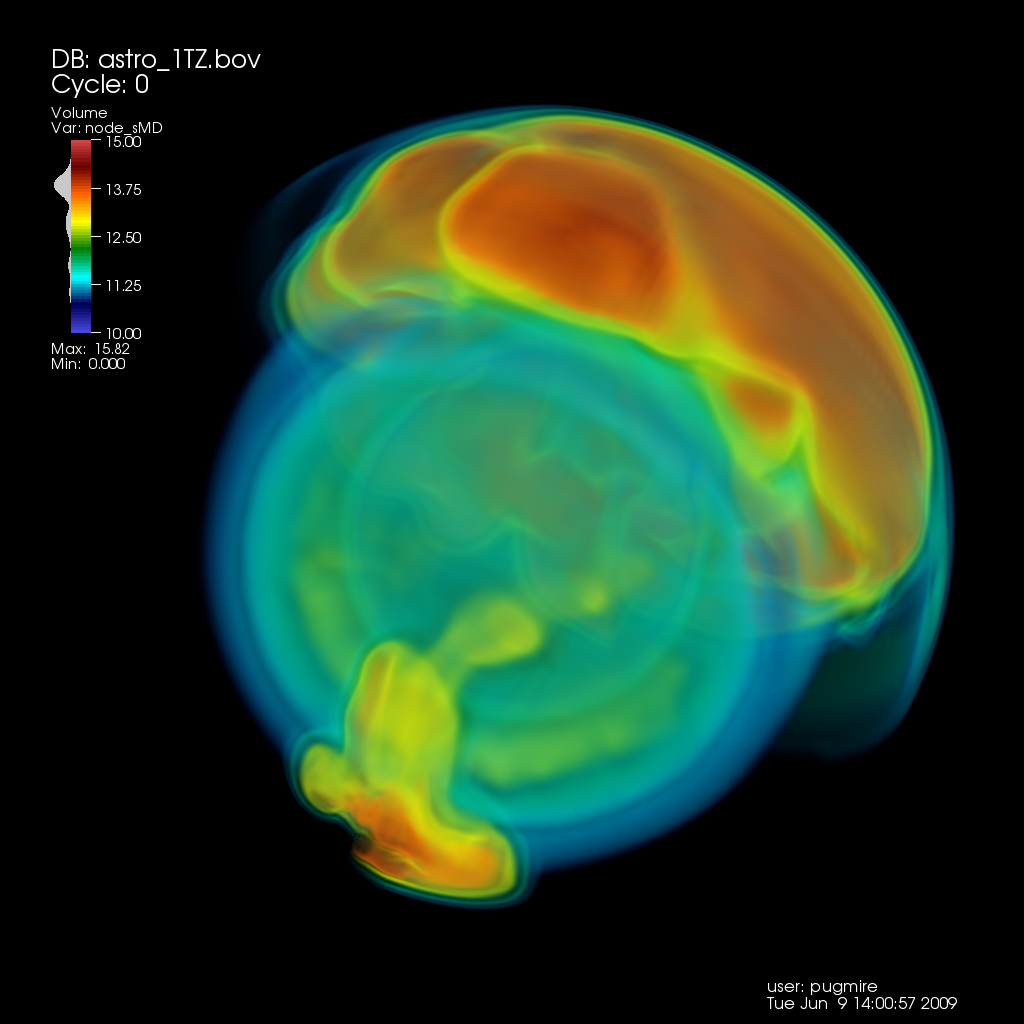 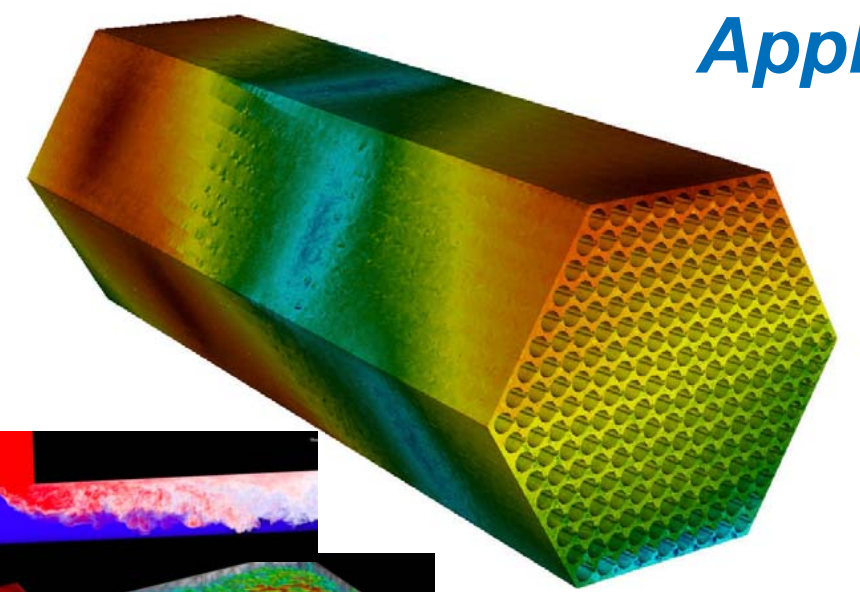 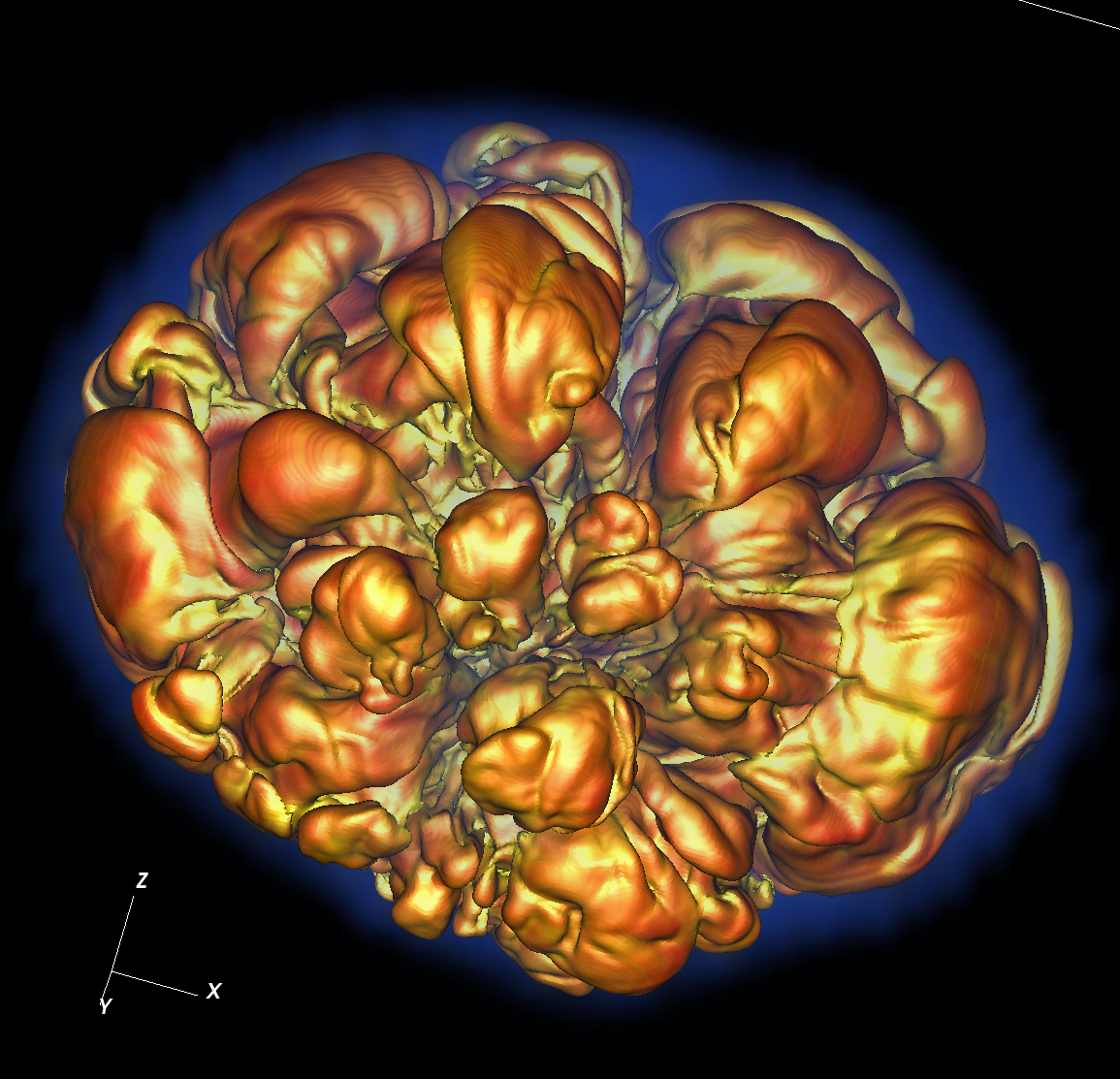 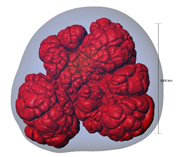 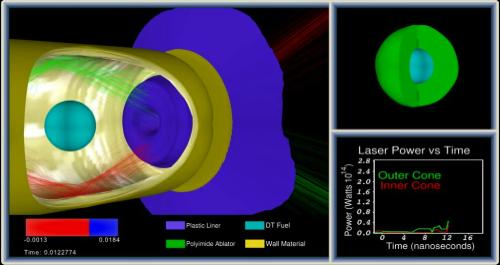 April 1, 2021
Hank Childs, University of Oregon
Duo Two-Step
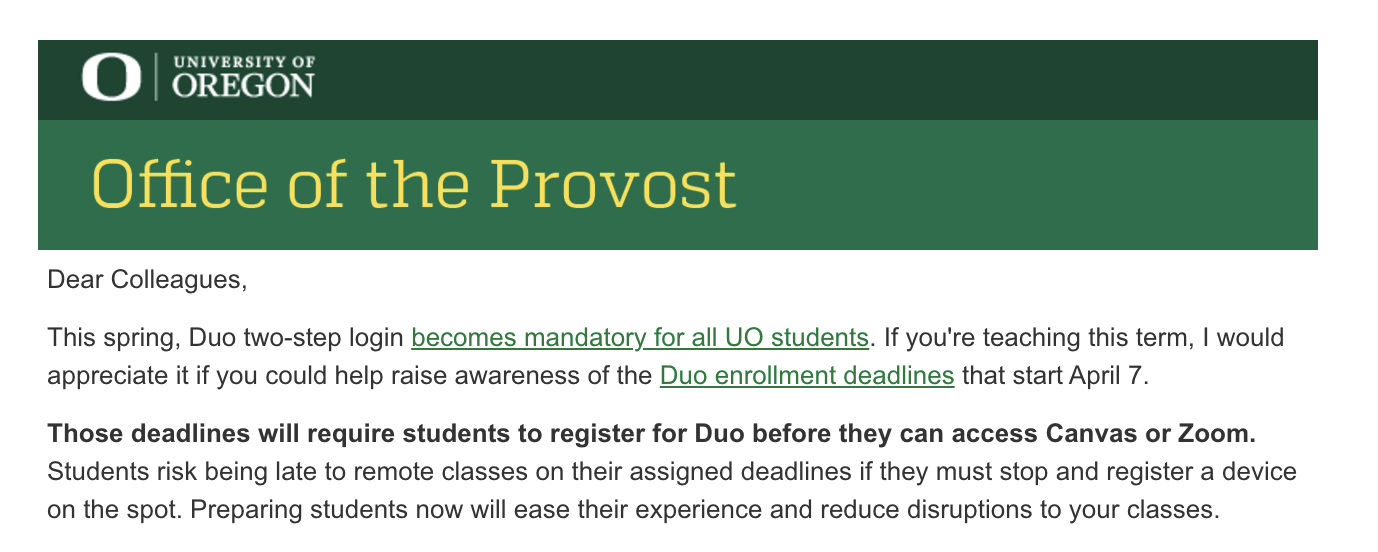 Projects
1A: due Saturday
1B: assigned today, due Wednesday (4/7)
1C: assigned Tuesday (4/6), due following Wednesday (4/14)
Office Hours This Week
Hank: Thursday 1-2pm
Zoom link: check Canvas
Abhishek: Fri 8-11, 2-5
Office Hours Weeks 2-10
Abhishek:
Monday 10-11
Tuesday 945-1045 (partial overlap with 422)
Thursday 945-1045 (partial overlap with 422)
Hank
Weds 230-330
Project #1A
Project #1A
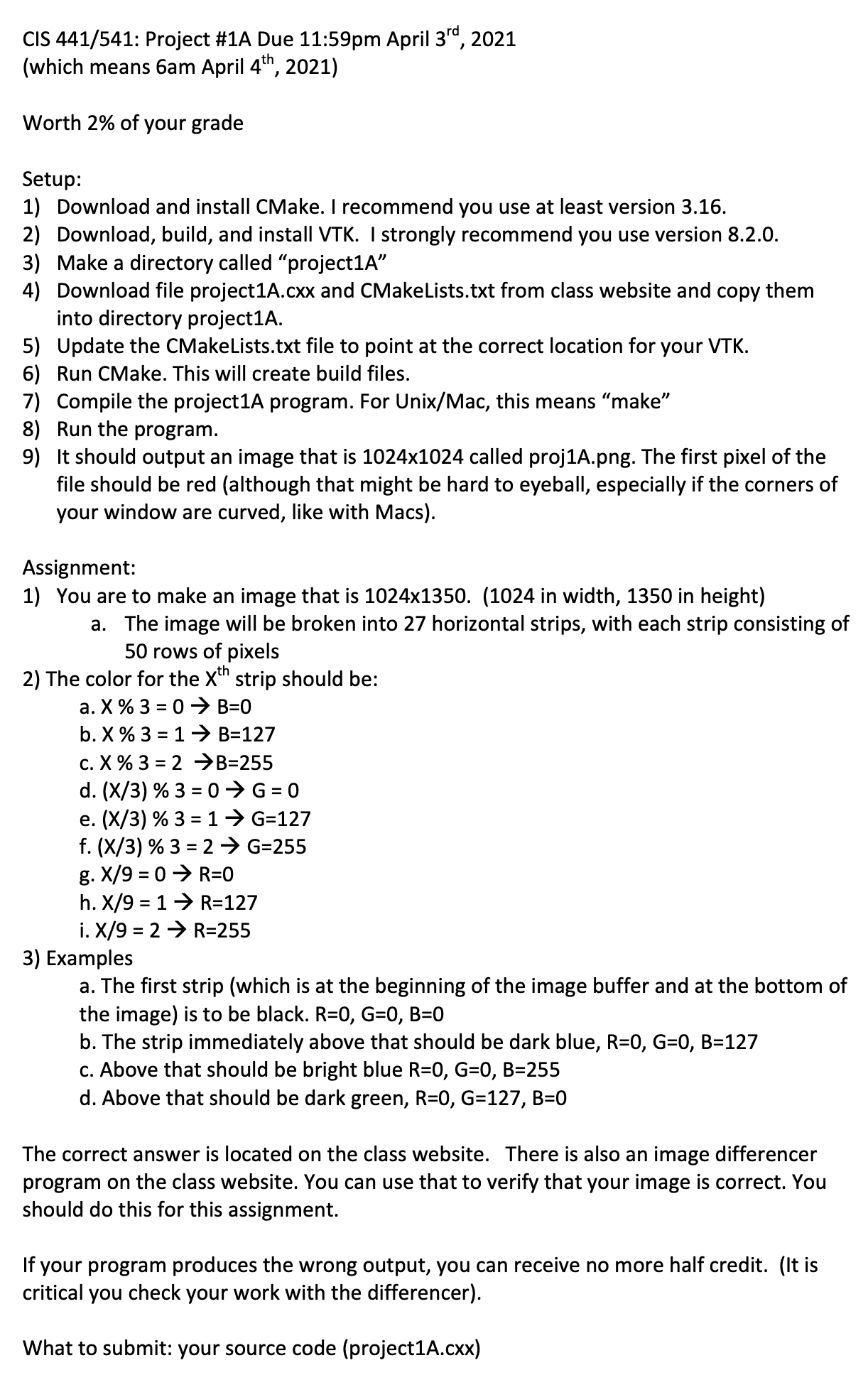 Goal: write a specific image
Due: Sat April 3rd
% of grade: 2%
May be a little painful
Project #1A: background
Definitions:
Image: 2D array of pixels
Pixel: A minute area of illumination on a display screen, one of many from which an image is composed.
Pixels are made up of three colors: Red, Green, Blue (RGB)
Amount of each color scored from 0 to 1
100% Red + 100% Green + 0% Blue = Yellow
100% Red + 0% Green + 100 %Blue = Purple
0% Red + 100% Green + 0% Blue = Cyan
100% Red + 100% Blue + 100% Green = White
Project #1A: background
Colors are 0->1, but how much resolution is needed?  How many bits should you use to represent the color?  
Can your eye tell the difference between 8 bits and 32 bits?
 No.  Human eye can distinguish ~10M colors.
8bits * 3 colors = 24 bits = ~16M colors.
Red = (255,0,0)
Green = (0,255,0)
Blue = (0,0,255)
Project #1A: background
An “M by N” 8 bit image consists of MxNx3 bytes.
It is stored as:
P0/R, P0/G, P0/B, P1/R, P1/G, P1/B, … P(MxN)/R, P(MxN)/G, P(MxN)/B
P0 is the top, left pixel
P(M-1) is the top, right pixel
P((MxN)-M) is the bottom, left pixel
P(MxN-1) is the bottom, right pixel
Project #1A: background
The red contributions are called the “red channel” 
Ditto blue & green
There are 3 channels in the image described above
There is sometimes a fourth channel, called “alpha”
It is used for transparency
 Images are either RGB or RGBA
Project #1A in a nutshell
Assignment:
Install CMake
Install VTK
Modify template program to output specific image
What is                  ?
Cmake is a cross-platform, open-source build system. 
CMake is a family of tools designed to build, test and package software. 
CMake is used to control the software compilation process using simple platform and compiler independent configuration files. 
CMake generates native makefiles and workspaces that can be used in the compiler environment of your choice.
How do you install CMake?
Go to www.cmake.org & follow the directions
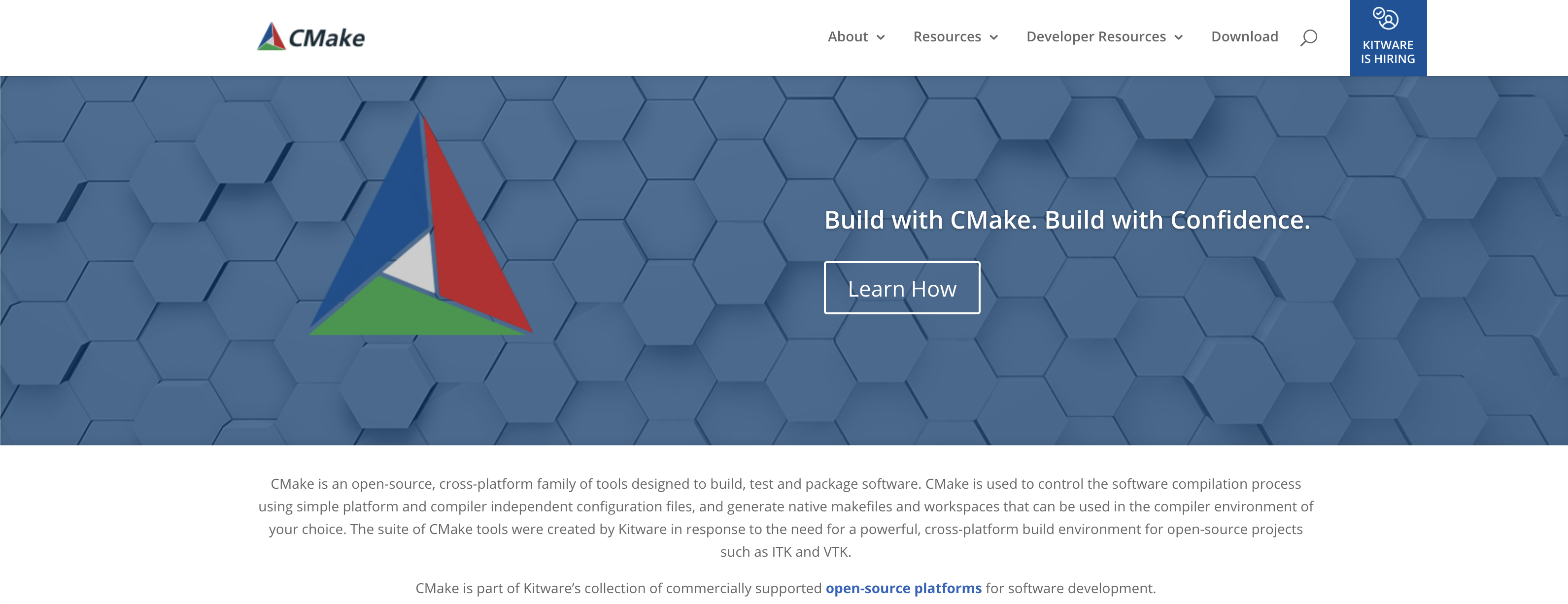 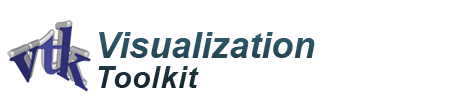 What is the                                  ?
The Visualization Toolkit (VTK) is an open-source, freely available software system for 3D computer graphics, image processing and visualization. 
VTK consists of a C++ class library and several interpreted interface layers including Tcl/Tk, Java, and Python. 
VTK is cross-platform and runs on Linux, Windows, Mac and Unix platforms.
How do you install VTK?
Go to www.vtk.org , go to Download and follow the directions
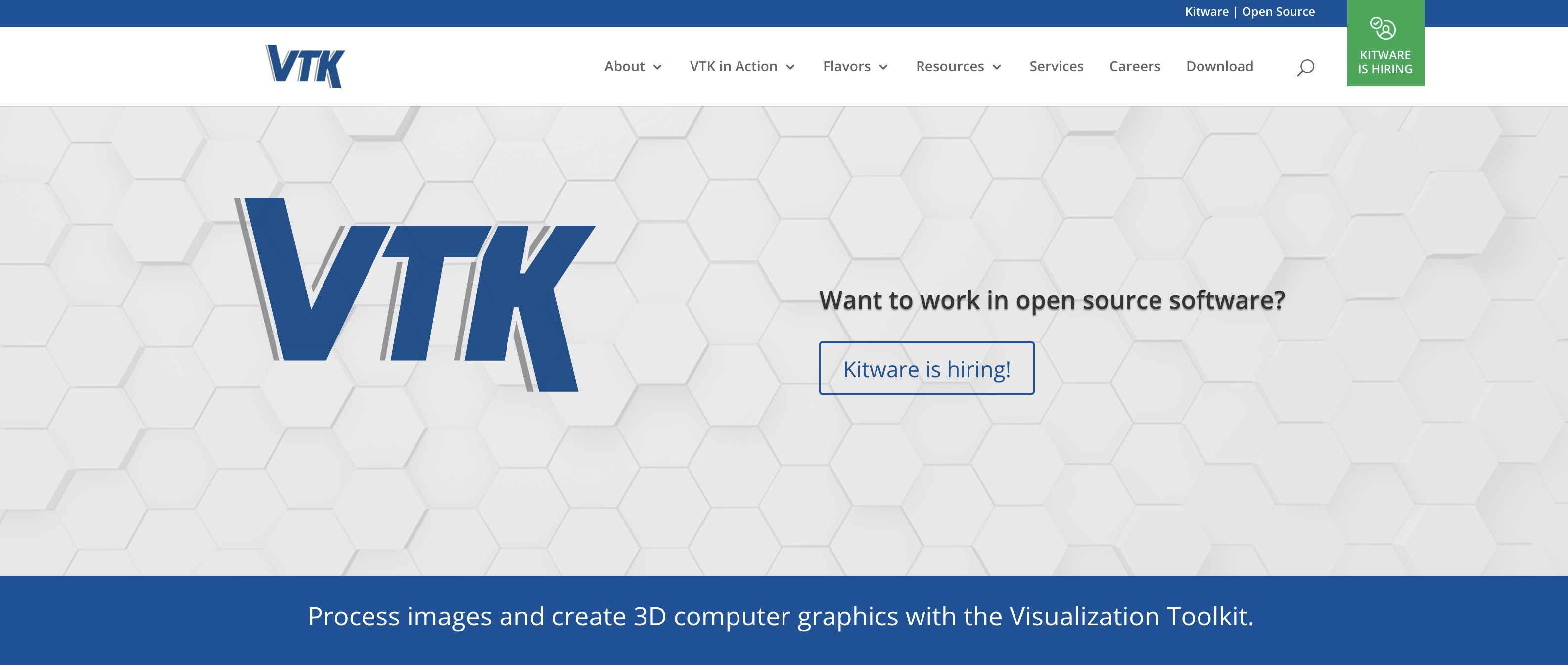 What is the image I’m supposed to make?
(255,255,255)
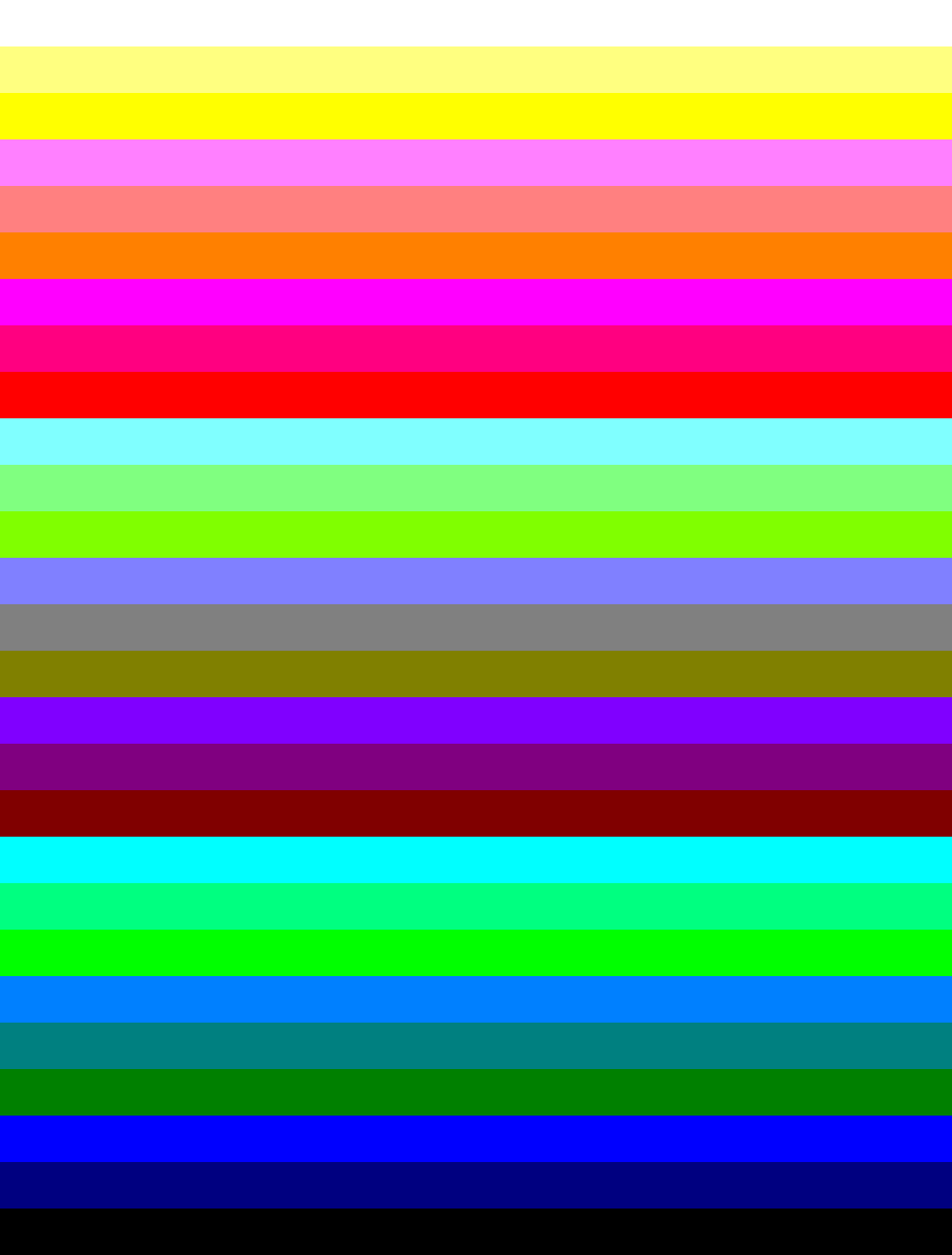 R=255
(255, 0, 0)
(127,255,255)
R=127
(127,0,127)
(127, 0, 0)
(0,255,255)
(0, 255, 127)
(0, 255, 0)
(0,127,255)
R=0
(0,127,127)
(0,127,0)
(0,0,255)
(0,0,127)
(0,0,0)
What do I do again?
Install CMake & VTK.
Download “project1A.cxx” from class website
Download “CMakeLists.txt” from class website
Run CMake
Modify project1A.cxx to complete the assignment
And…
Submit to Canvas the source by Saturday midnight
Computer Graphics Models
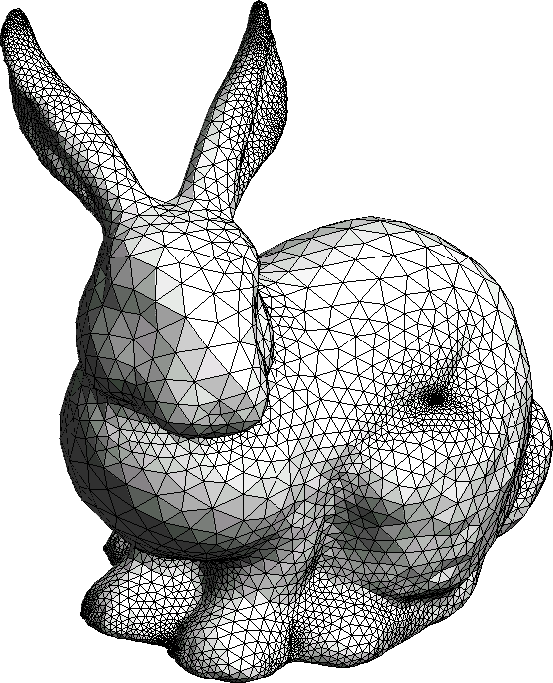 Usually made up of triangles
+ tricks for shading
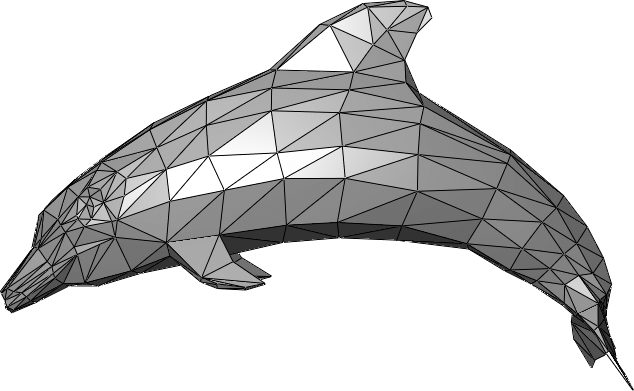 Picture credit: wikipedia, cs.mun.ca
The Scanline Algorithm
Reminder: ray-tracing vs rasterization
Two basic ideas for rendering: rasterization and ray-tracing
Ray-tracing: cast a ray for every pixel and see what geometry it intersects.  
O(nPixels)
(actually, additional computational 
complexity for geometry searches)
Allows for beautiful rendering 
effects (reflections, etc)
Will discuss later in
the quarter
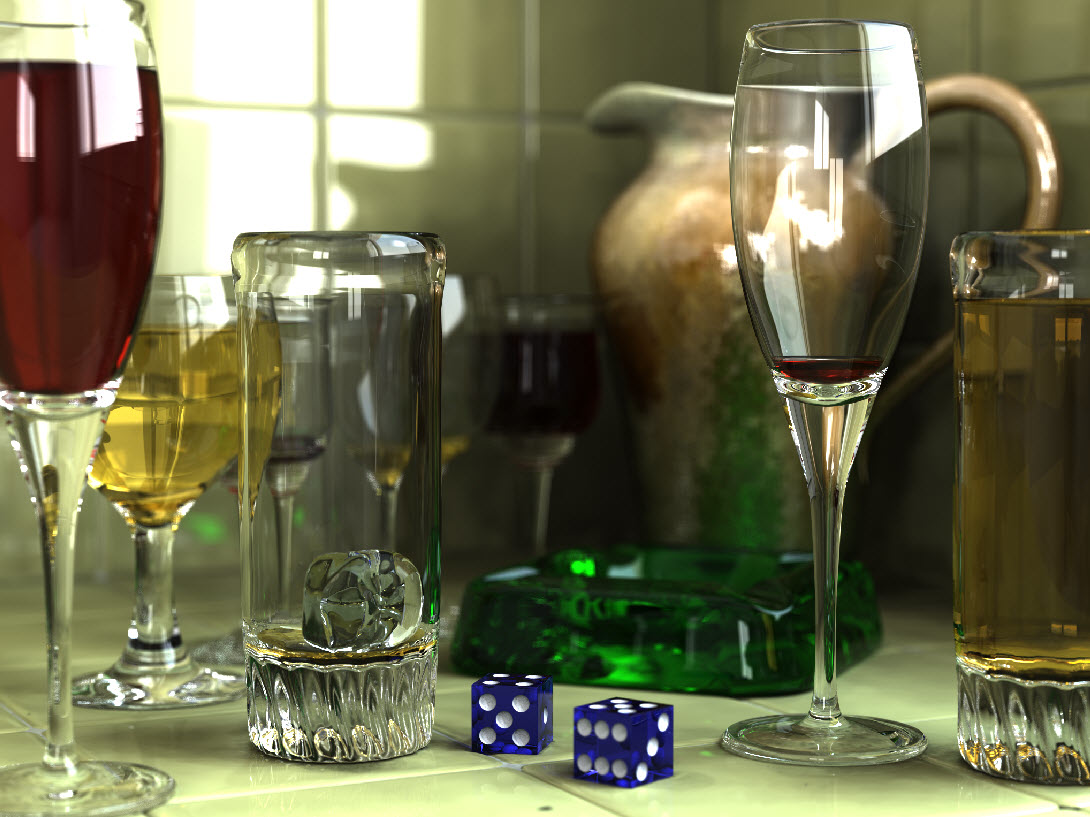 Reminder: ray-tracing vs rasterization
Two basic ideas for rendering: rasterization and ray-tracing
Rasterization: examine every triangle and see what pixels it covers. 
O(nTriangles)
(actually, additional computational complexity for painting in pixels)
GPUs do rasterization very quickly
Our focus for the next 5 weeks
What color should we choose for each of these four pixels?
What color should we choose for each of these four pixels?
Most dominant triangle
What color should we choose for each of these four pixels?
Average
What color should we choose for each of these four pixels?
Pixel center
What color should we choose for each of these four pixels?
Lower left of pixel
The middle and lower-left variants are half-pixel translations of the other
We will use the lower-left convention for the projects.
Pixel center
Lower left of pixel
Where we are…
We haven’t talked about how to get triangles in position.  
Arbitrary camera positions through linear algebra
We haven’t talked about shading
Today, we are tackling this problem:
How to deposit triangle colors onto an image?
Problem: how to deposit triangle colors onto an image?
Let’s take an example:
12x12 image
Red triangle
Vertex 1: (2.5, 1.5)
Vertex 2: (2.5, 10.5)
Vertex 3: (10.5, 1.5)
Vertex coordinates are with respect to pixel locations
(0,12)
(12,12)
(2.5,10.5)
(2.5,1.5)
(10.8,1.5)
(0,0)
(12,0)
Our desired output
How do we make this output?  Efficiently?
Don’t need to consider any 
Pixels outside these lines
Scanline algorithm: consider all rows columns that can possibly overlap
We will extract a “scanline,” i.e., calculate the intersections for one column of pixels
X=5
X
X
X
X
X
X
Red triangle
Vertex 1: (2.5, 1.5)
Vertex 2: (2.5, 10.5)
Vertex 3: (10.5, 1.5)
X=5
Red triangle
Vertex 1: (2.5, 1.5)
Vertex 2: (2.5, 10.5)
Vertex 3: (10.5, 1.5)
What are the end points?
X=5
Red triangle
Vertex 1: (2.5, 1.5)
Vertex 2: (2.5, 10.5)
Vertex 3: (10.5, 1.5)
What are the end points?
(5, 1.5)
X=5
Red triangle
Vertex 1: (2.5, 1.5)
Vertex 2: (2.5, 10.5)
Vertex 3: (10.5, 1.5)
What are the end points?
Algebra!
(5, 1.5)
X=5
Red triangle
Vertex 1: (2.5, 1.5)
Vertex 2: (2.5, 10.5)
Vertex 3: (10.5, 1.5)
y = mx+b
m=(1.5-10.5)/(10.5-2.5) = -9/8
b=y-mx = 1.5-10.5*-9/8 = 13.3125

y = -9/8x + 13.3125
@ X==5  y = -9/8*5 + 13.3125 = 7.6875
What are the end points?
Algebra!
(5, 1.5)
We will extract a “scanline,” i.e., calculate the intersections for one column pixels
X=5
Y=7.6875
X
X
X
X
X
X
If (r, c) is pixel at row r and column c, then scanline for X=5 leads to colors deposited at:
 (2,5), (3,5), (4,5), (5,5), (6, 5), (7, 5)
We will extract a “scanline,” i.e., calculate the intersections for one column pixels
X=5
Y=7.6875
X
X
X
X
X
X
Scanline algorithm for one triangle
Determine columns of pixels the triangle can possibly intersect
Call them columnMin to columnMax
columnMin: ceiling of smallest X value
columnMax: floor of biggest X value
For c in [columnMin  columnMax] ; do
Find end points of c intersected with triangle
Call them bottomEnd and topEnd
For r in [ceiling(bottomEnd)  floor(topEnd) ] ; do
ImageColor(r, c)  triangle color
Scanline algorithm
Determine columns of pixels triangles can possibly intersect
Call them columnMin to columnMax
columnMin: ceiling of smallest X value
columnMax: floor of biggest X value
For c in [columnMin  columnMax] ; do
Find end points of c intersected with triangle
Call them bottomEnd and topEnd
For r in [ceiling(bottomEnd)  floor(topEnd) ] ; do
ImageColor(r, c)  triangle color
Y values from 2.5 to 10.5
means rows 3 through 10
For c==5, bottomEnd = 1.5, 
       topEnd = 7.6875
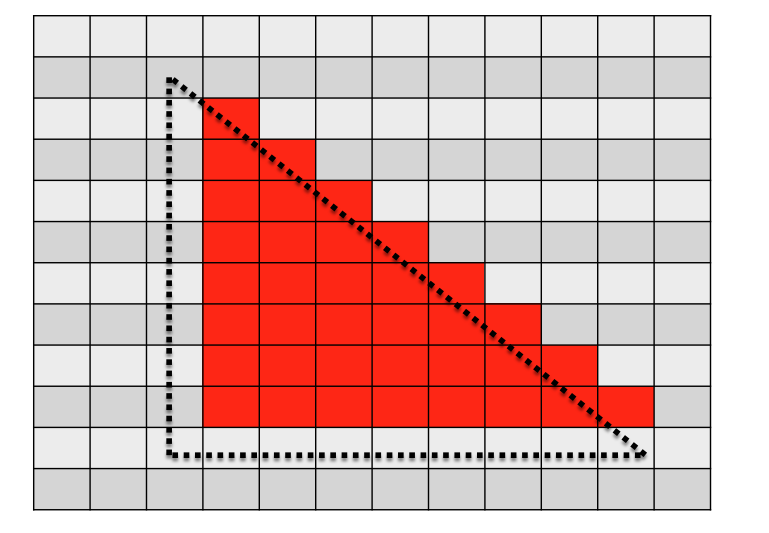 For c = 5, we call ImageColor with
(2,5), (3,5), (4,5), (5,5), (6, 5), (7, 5)
Arbitrary Triangles
The description of the scanline algorithm in the preceding slides is general.
But the implementation for these three triangles vary:
Supersampling: use the scanline algorithm a bunch of times to converge on the “average” picture.
Where we are…
We haven’t talked about how to get triangles into position.  
Arbitrary camera positions through linear algebra
We haven’t talked about shading
Today, we tackled this problem:
How to deposit triangle colors onto an image?
Still don’t know how to:
Vary colors (easy)
Deal with triangles that overlap
Project 1B
Arbitrary Triangles
You will implement the scanline algorithm for “going right” triangles
Project #1B
Goal: apply the scanline algorithm to “going right” triangles and output an image
File “project1B.cxx” has triangles defined in it
Due: Weds April 7
% of grade: 3%
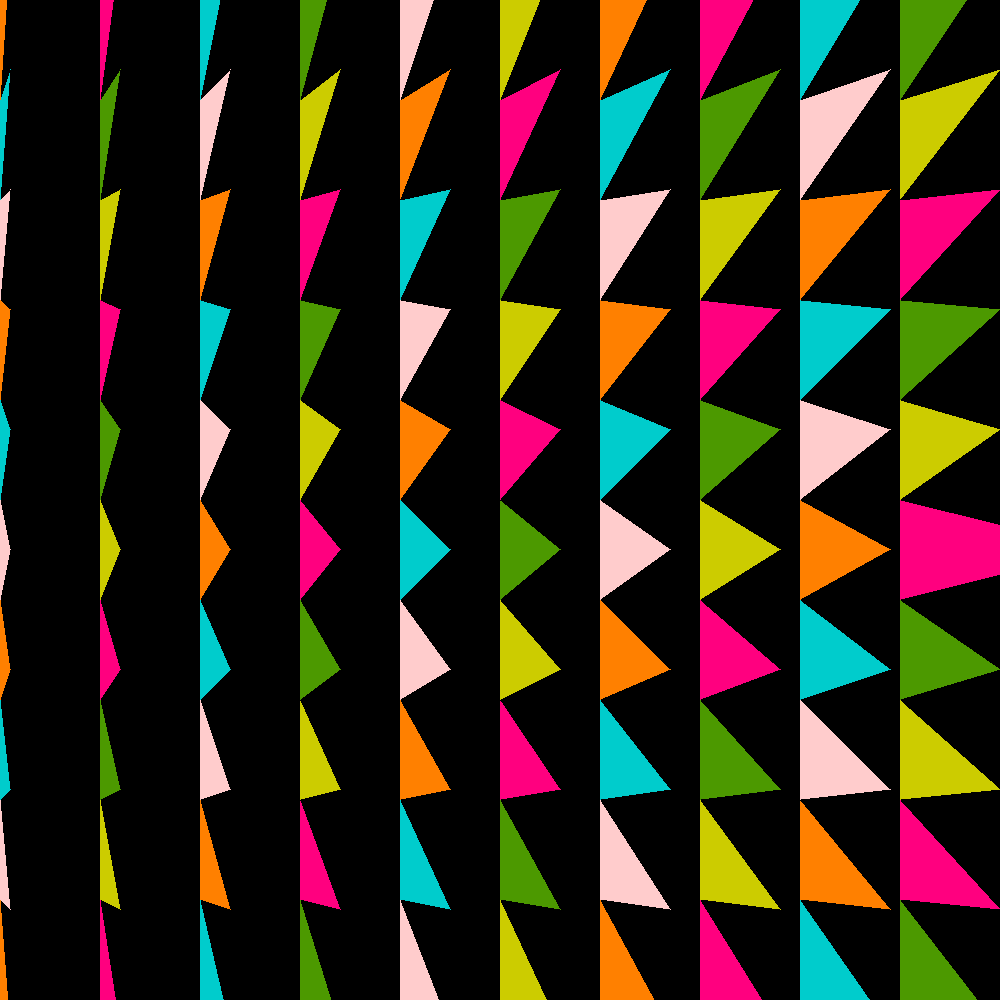 Project #1C
You will implement the scanline algorithm for arbitrary triangles … plan ahead
Tips On Floating Point Precision
Project 1B
Cout/cerr can be misleading:
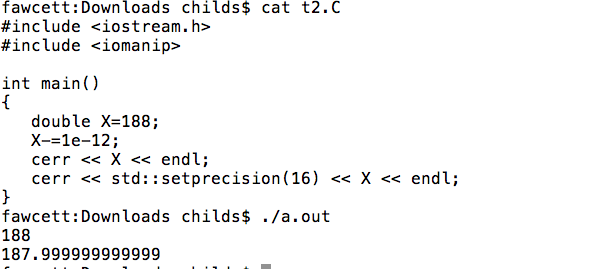 Project 1B
The limited accuracy of cerr/cout can cause other functions to be appear to be wrong:
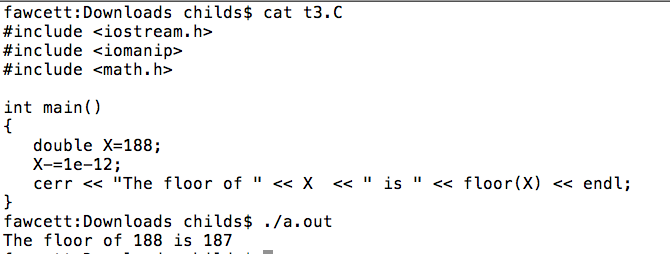 Project 1B
Floating point precision is an approximation of the problem you are trying to solve
Tiny errors are introduced in nearly every operation you perform
Exceptions for integers and denominators that are a power of two
Fundamental problem:
Changing the sequence of these operations leads to *different* errors.
Example: (A+B)+C ≠ A+(B+C)
Project 1B
For project 1B, we are making a binary decision for each pixel: should it be colored or not?
Consider when a triangle vertex coincides with the bottom left of a pixel:





We all do different variations on how to solve for the endpoints of a line, so we all get slightly different errors.
Project 1B
Our algorithm incorporates floor and ceiling functions.
This is the right place to bypass the precision problem.
I have included “floor__441” and “ceil__441” in project prompt.  You need to use them, or you will get one pixel differences.
Project 1B: other thoughts
You will be building on this project … 
think about magic numbers (e.g. screen size of 1000)
add safeguards against cases that haven’t shown up yet
Assume nothing!